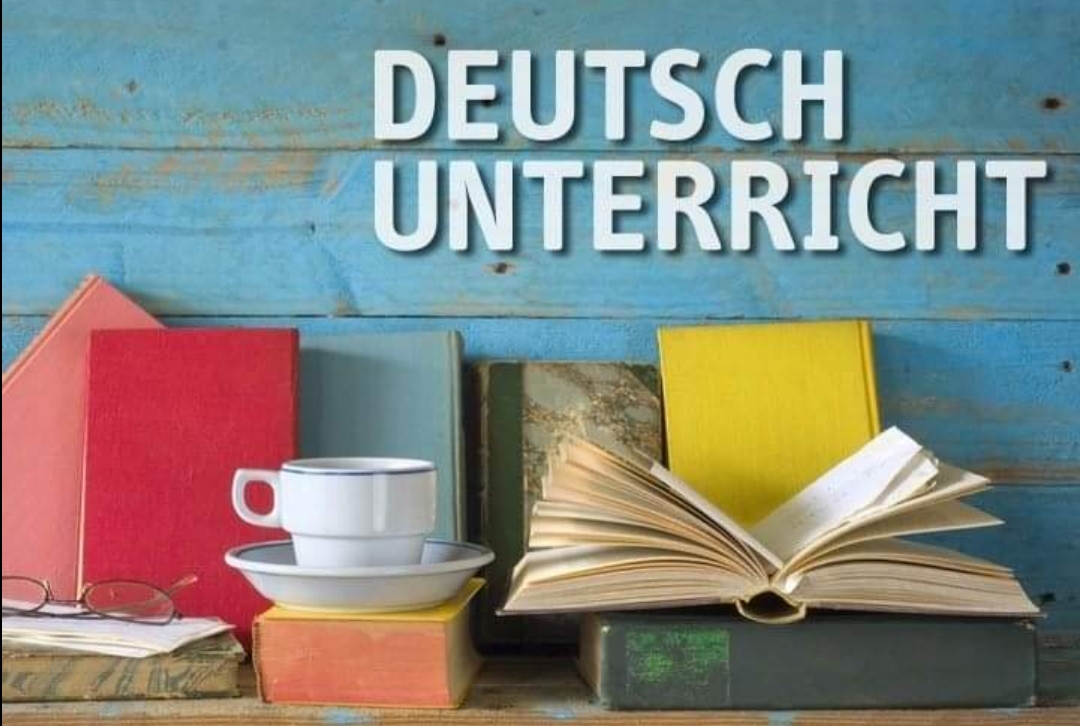 Zusammenfassung
Alle Themen wiederholen
Übungen machen
Die Wörter  wiederholen
Ein Lied hören
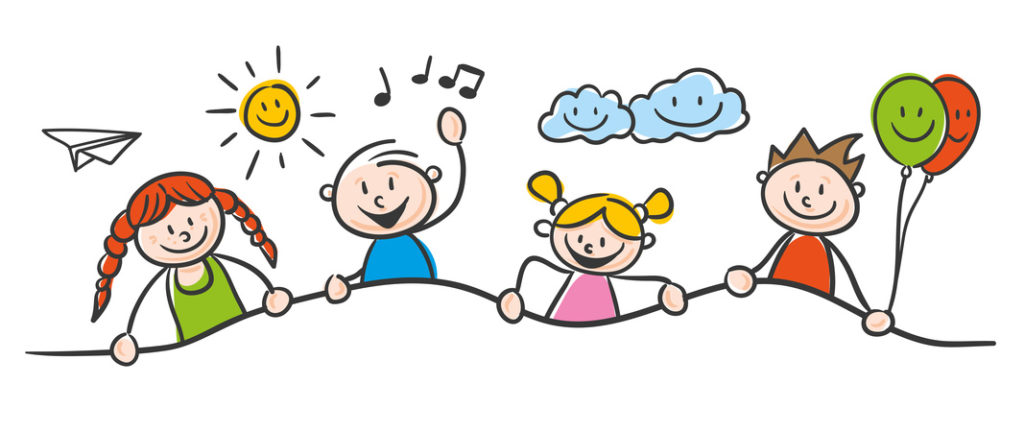 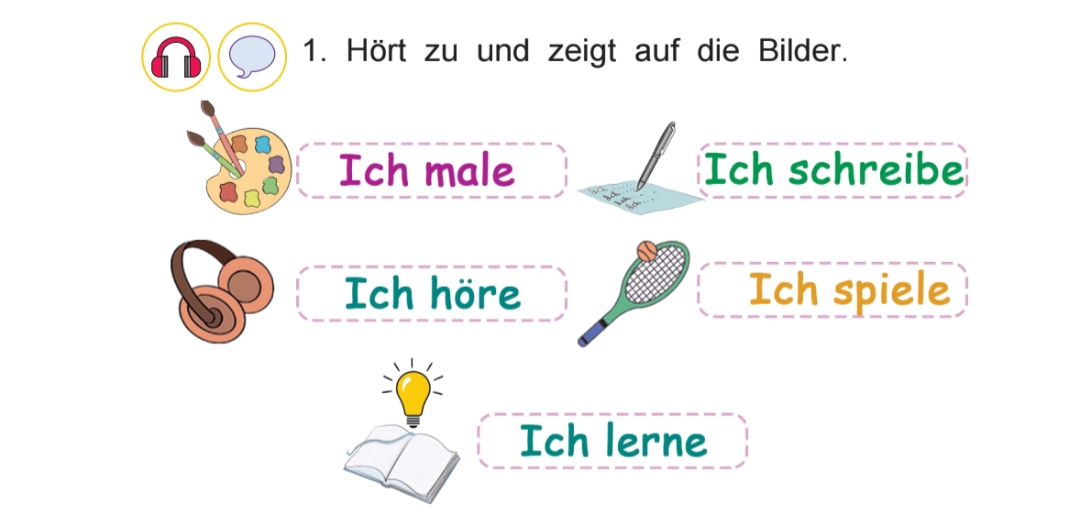 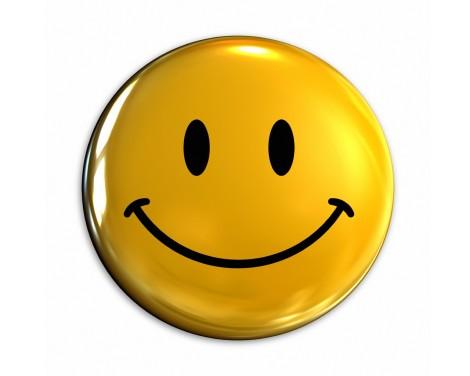 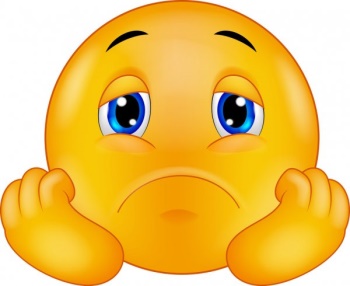 gern
nicht gern
Ich schreibe
Ich male
Ich höre Musik
Ich spiele
Ich lerne
Ich singe
Bildet die Sätze!
gern
nicht gern
gern
gern
nicht gern
gern
Die Sätze wiederholen
hören
singen
schreiben
malen
lernen
lesen
spielen
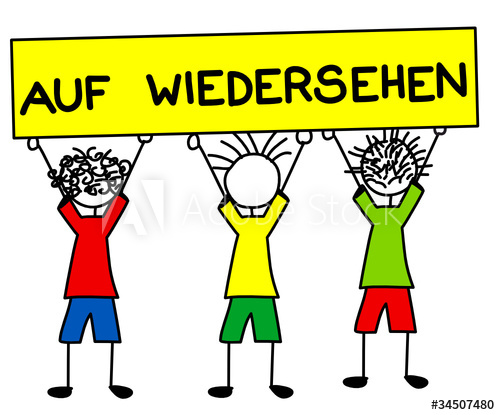